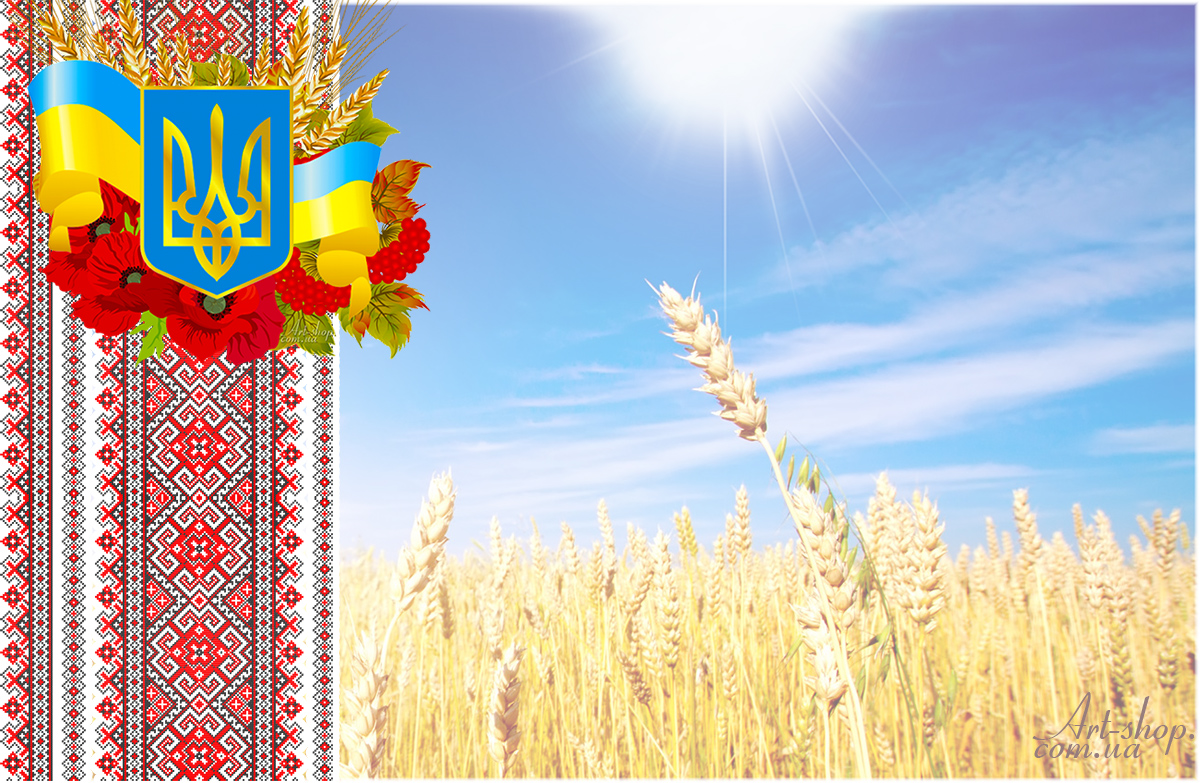 Інформація управління ОКСМП ЮМР 
про виконання бюджетних програм у 2019 році
173 136,81 тис.грн.
Загальний обсяг видатків за галузями:
3,1%
1,6%
11,2%
0,3%
83,8%
Загальний обсяг видатків за статтями:
12,4%
3,4%
7,2%
70,6%
6,4%
Заклади
позашкільної 
освіти
Заклади загальної 
середньої освіти
Заклади
дошкільної освіти
Комунальна установа    
  «Інклюзивно-
ресурсний
центр»
КЮТ
«Чорноморец»
НВК ім.
В.Чорновола
ДНЗ №2
ДНЗ №1
ДНЗ №4
ДНЗ №5
ДНЗ №3
ЗОШ №1
Мережа закладів та установ освіти м.Южного
3511 учнів
765 дітей
979 дітей
706
1004
721
435
93
267
217
330
282
120
1080
ПТДЮ 
«Мрія»
ПНЗ - 7
НВК №2-
центр ПТУ)
АШГ №3
134 педагогів, із них мають:
вищу категорію                        -   20 (14,9%)
І категорію                                 -   13 (  9,7%)
ІІ категорію                                -   20 (14,9%) 
категорію «спеціаліст»           -   29 ( 20,1%)
звання«Вихователь-методист»- 5   ( 3,7%) 
звання«Старший вихователь» -  1   ( 0,7%)
267 педагогів, із них мають:
вищу категорію                        -  117 (43,8%)
І категорію                                 -    71 (26,6%)
ІІ категорію                                 -   34 (12,7%) 
категорію «спеціаліст»             -   20 (  7,5%)
звання «Вчитель - методист» -   42 (15,7%) 
звання«Старший вчитель»      -   46 (17,2%)
15, із них мають:
 
         звання 
«Керівник гуртка -      
       методист» -   
        2 (13,3%)
6, із них мають:
 І категорію- 
            2 (33,3%)
 категорію «спеціаліст»-   
            4 (66,7%)
У 2019 році на утримання закладів та установ освіти використано 145 103,66 тис.грн.
Реалізація пріоритетних напрямків Програми розвитку освіти м. Южного 
3 466,5 тис.грн.
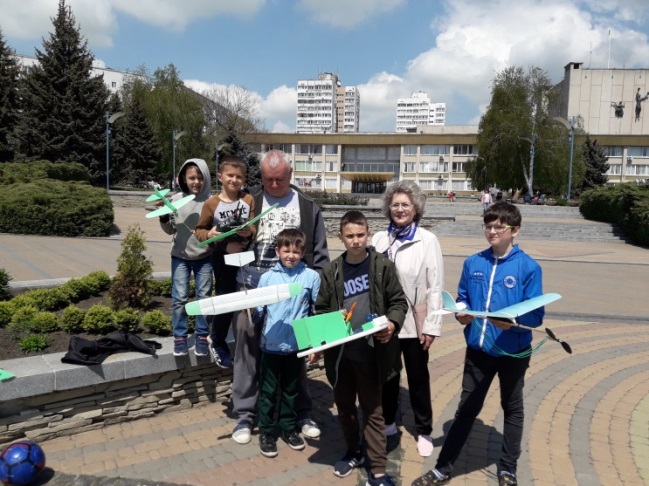 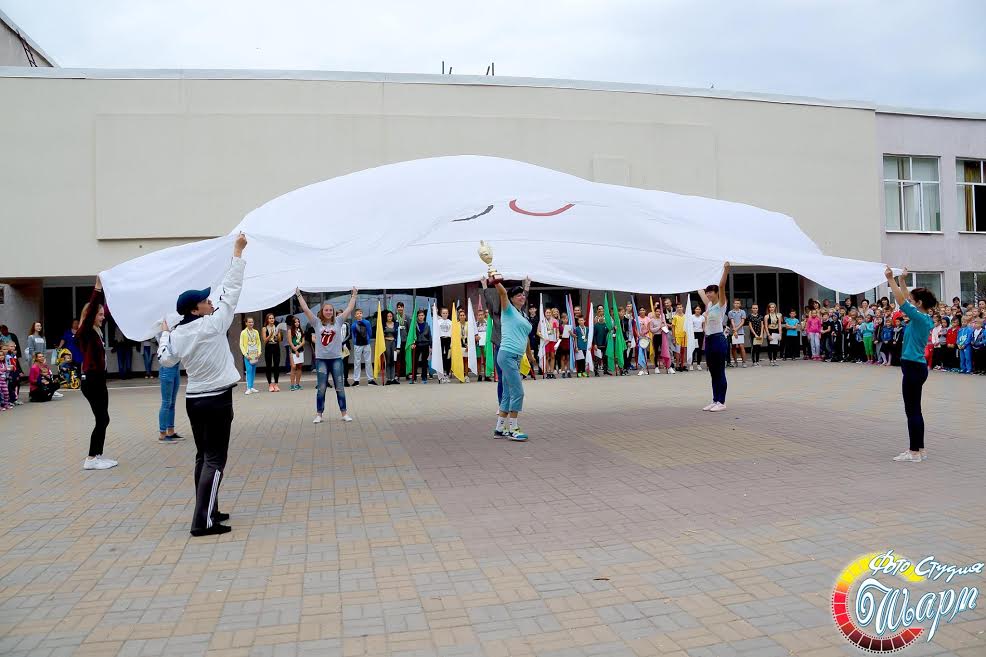 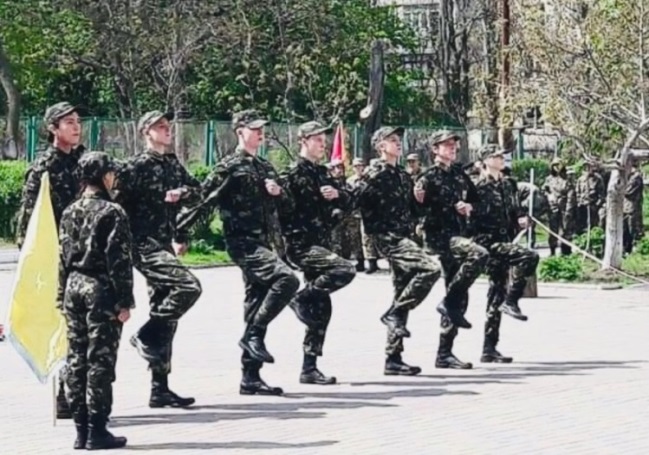 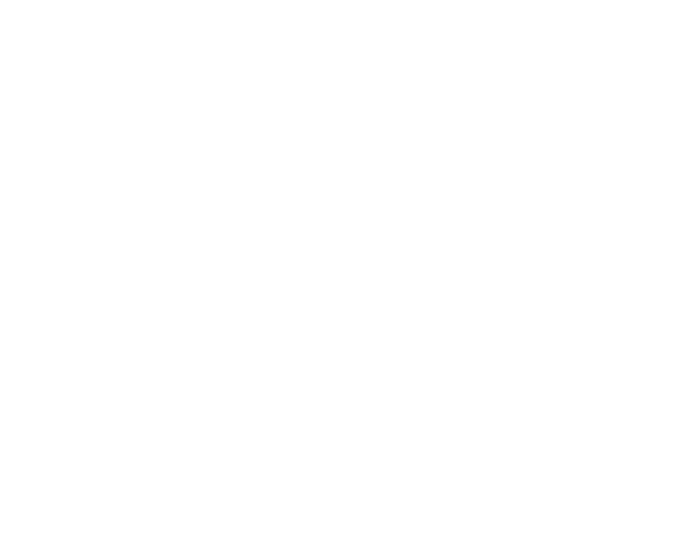 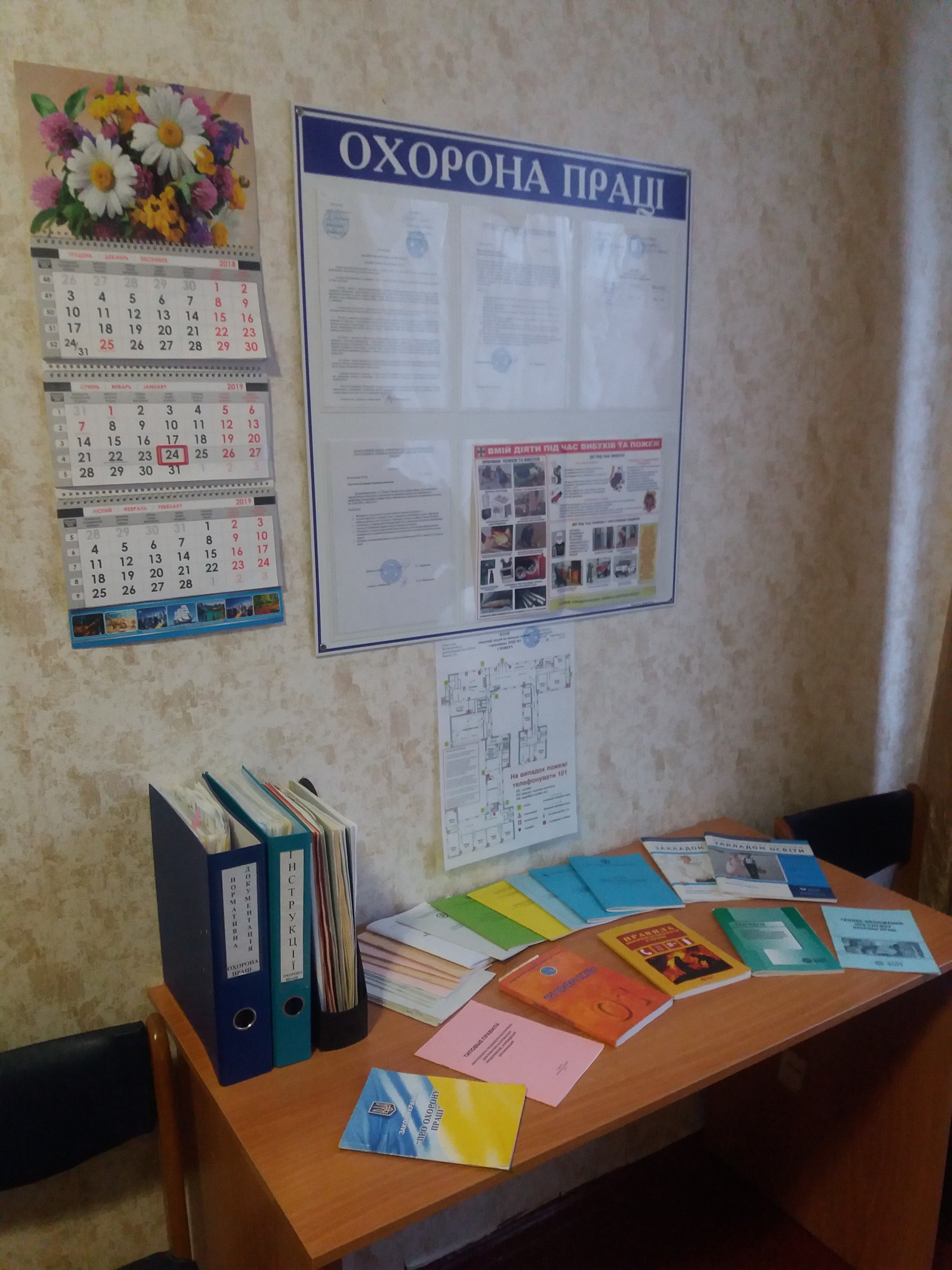 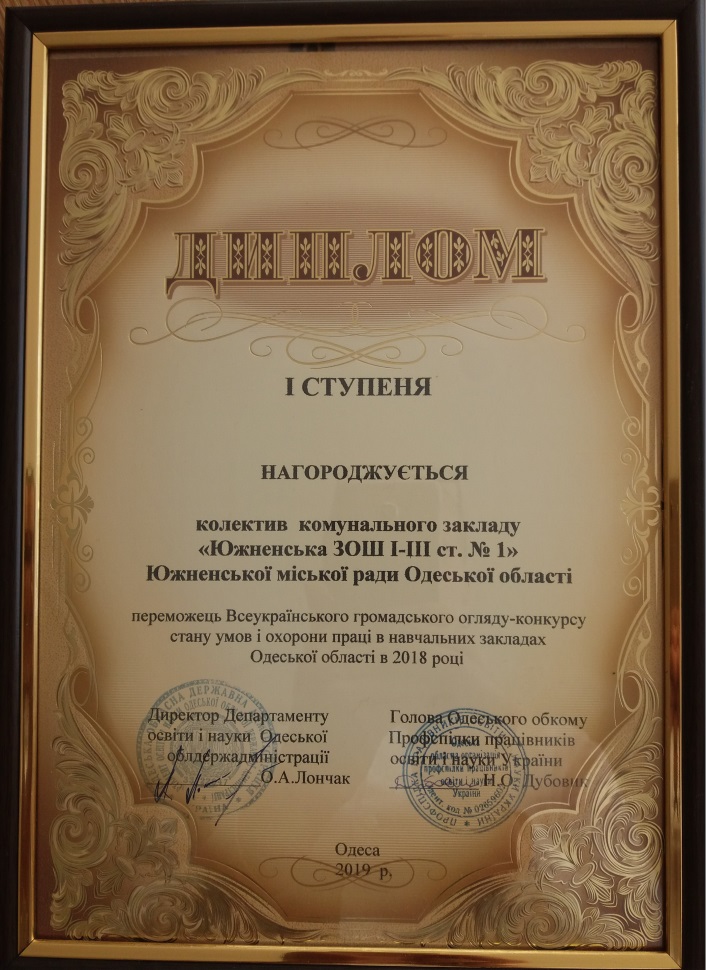 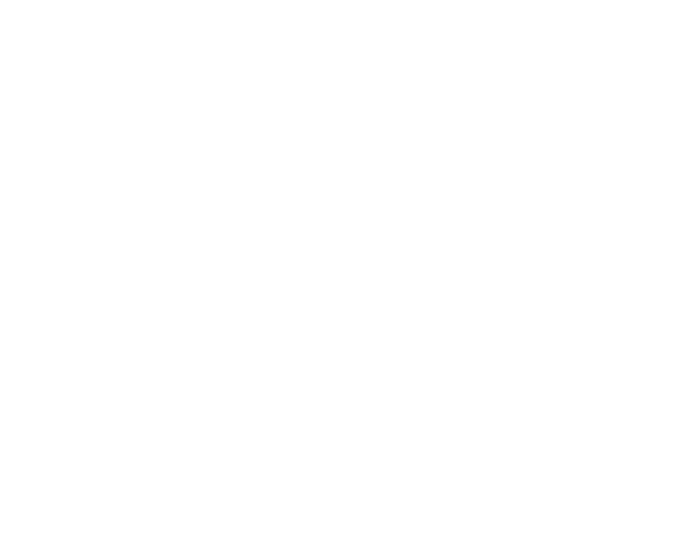 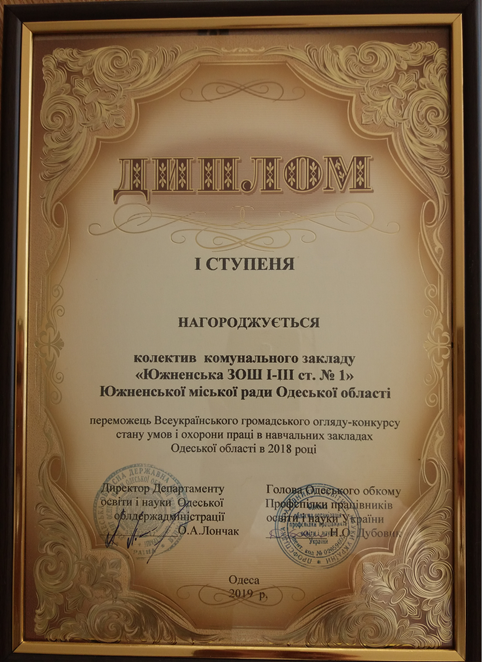 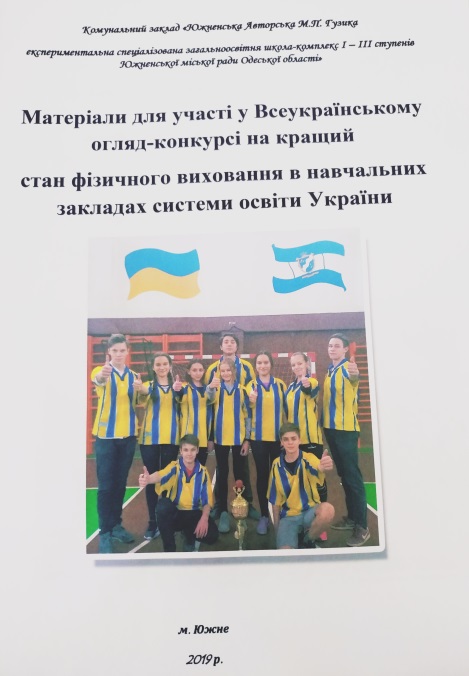 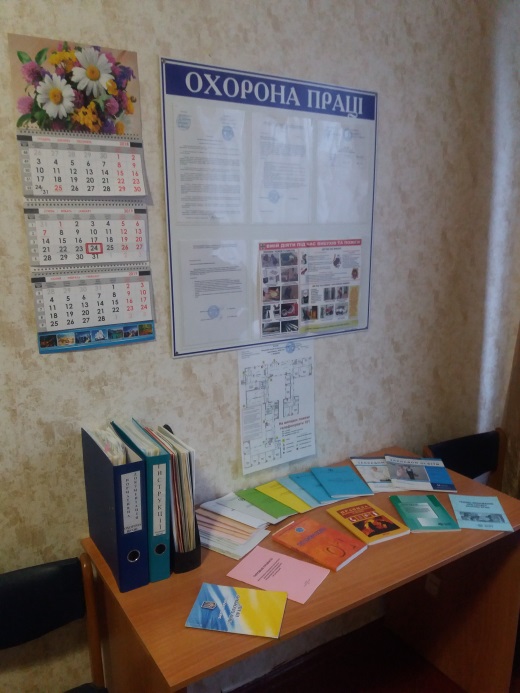 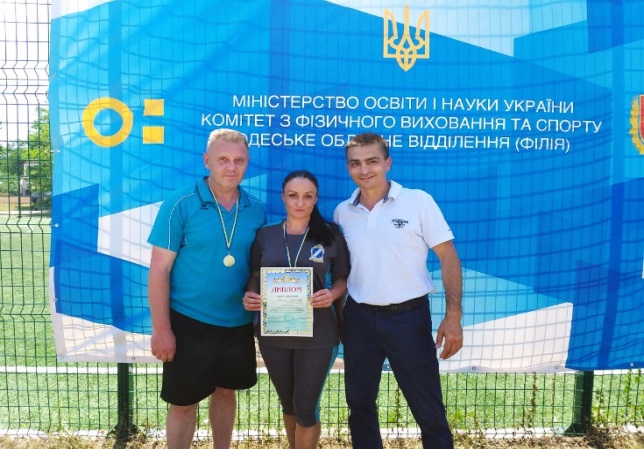 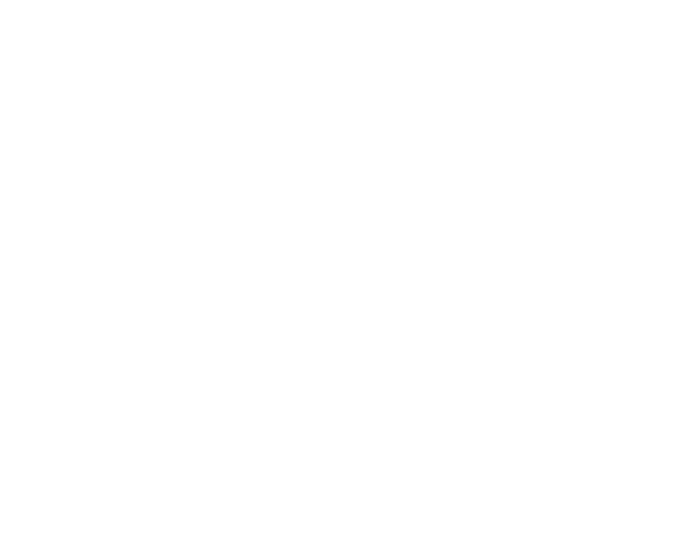 Реалізація пріоритетних напрямків Програми оздоровлення та відпочинку м. Южного 
384,24 тис. грн.
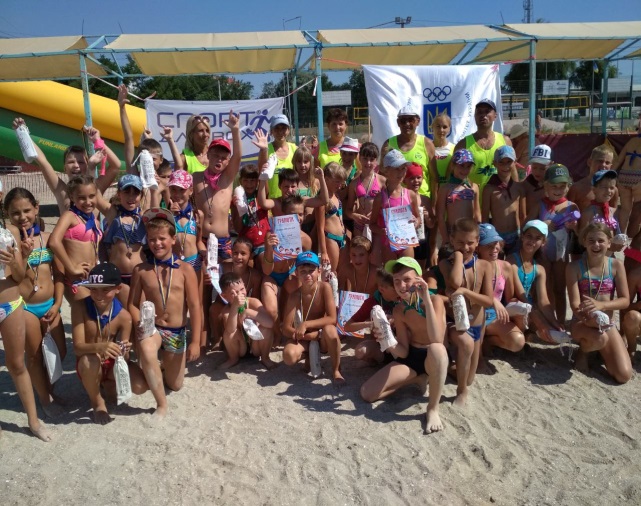 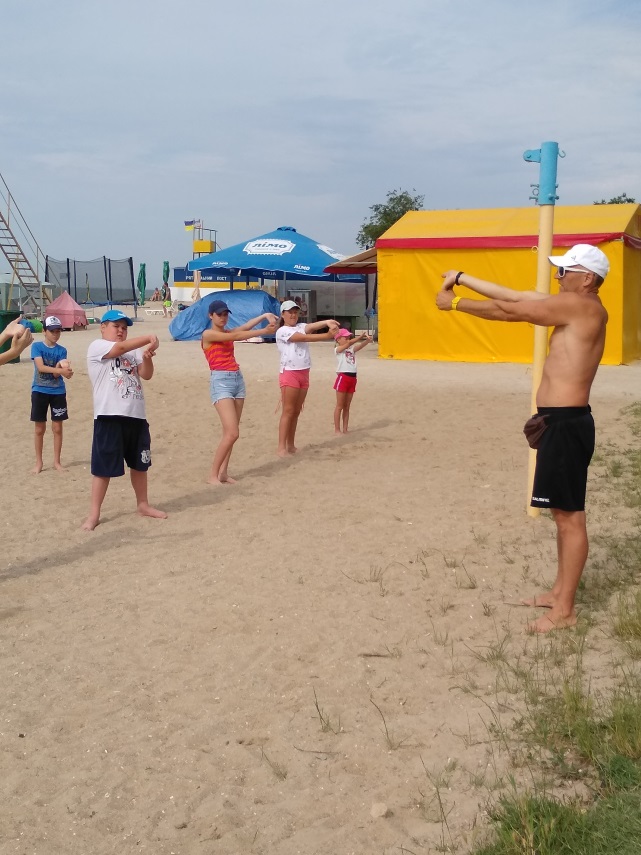 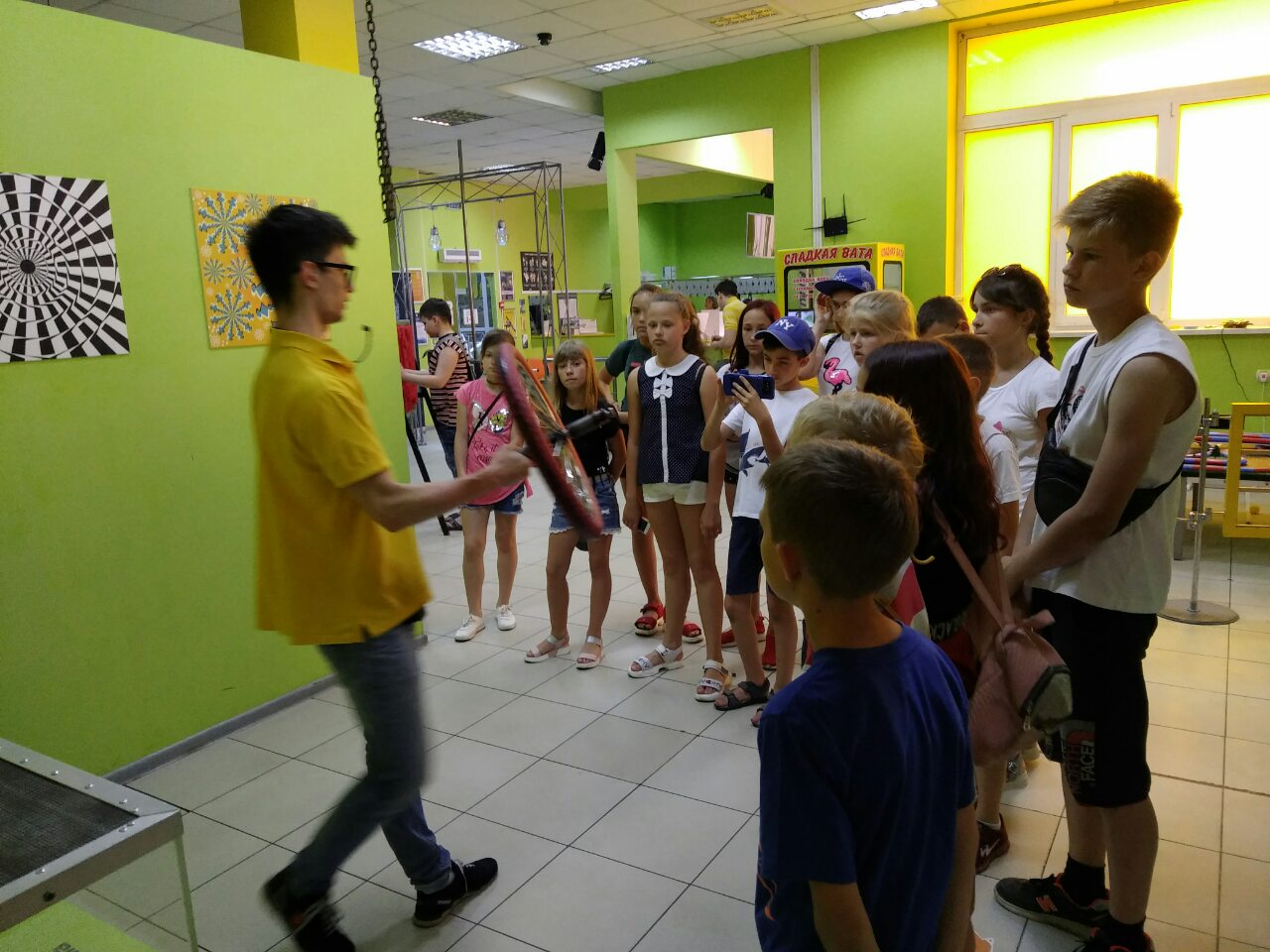 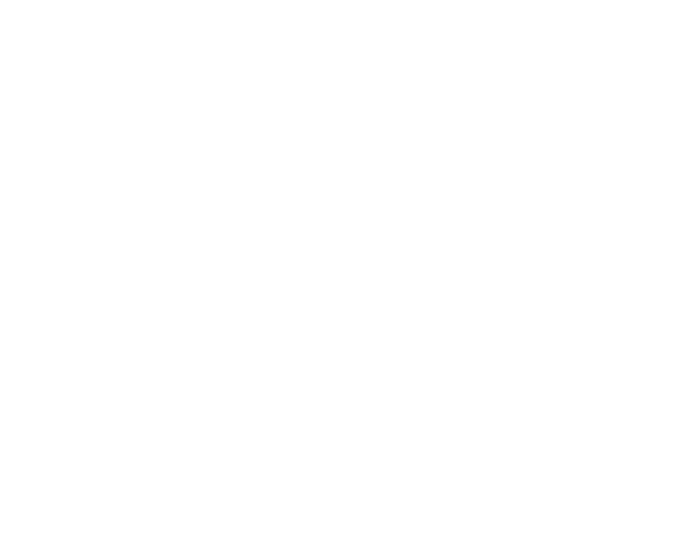 Заходи щодо розвитку інклюзивної освіти в м. Южному
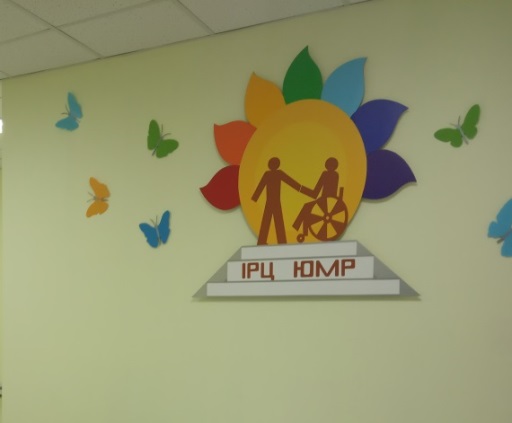 Забезпечення  якісного освітнього процесу для дітей з ООП
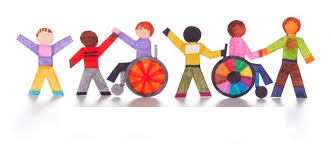 Корекційно-розвиткові заняття (заробітна плата)                        
                  – 395,69 тис.грн.
2019 рік
Відкриття Інклюзивно-ресурсного центру
Створено інклюзивні класи/групи 
введено посади 
асистента вчителя/вихователя
Придбання засобів корекції,обладнання 
                  – 160,41 тис.грн.
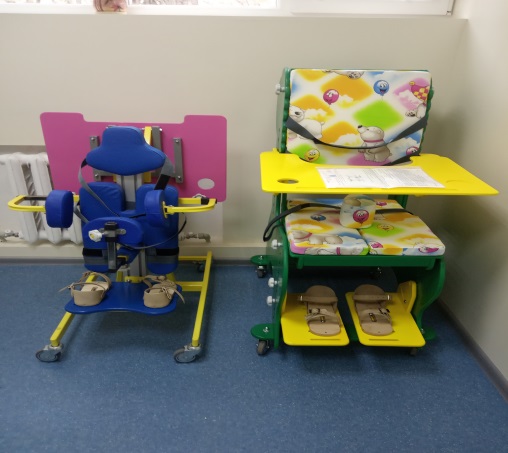 Мета : забезпечення права дітей з ООП, які мають порушення зору, слуху, мовлення, опорно-рухового апарату, інтелектуального розвитку, емоційно-вольової сфери на здобуття дошкільної та загальної середньої освіти
14 інклюзивних класів,  в яких навчається 29 учнів з ООП:
ЗОШ №1 - 5 класів, 11учнів
НВК №2  - 6 класів, 13 учнівАШГ         -  1 клас,      2 учня
НВК №4  -  2 класи,   3 учня
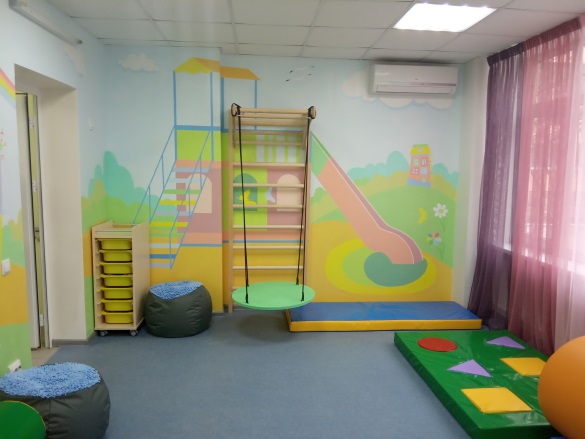 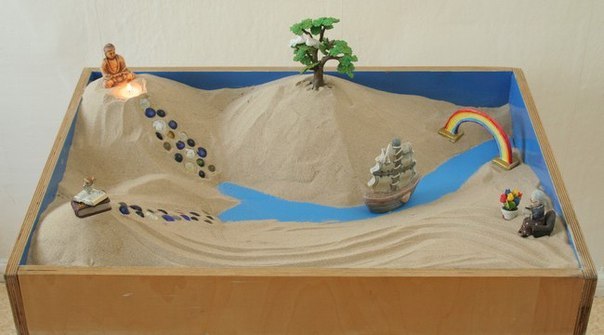 4 інклюзивних групи,  в яких навчається 12 дітей з ООП:
ЗДО №1 - 2 групи, 6 дітей
ЗДО №4  - 1 група, 3 дитиниЗДО №5  -  1 група, 3 дитини
Заробітна плата працівників ІРЦ
                  – 591,00 тис.грн.
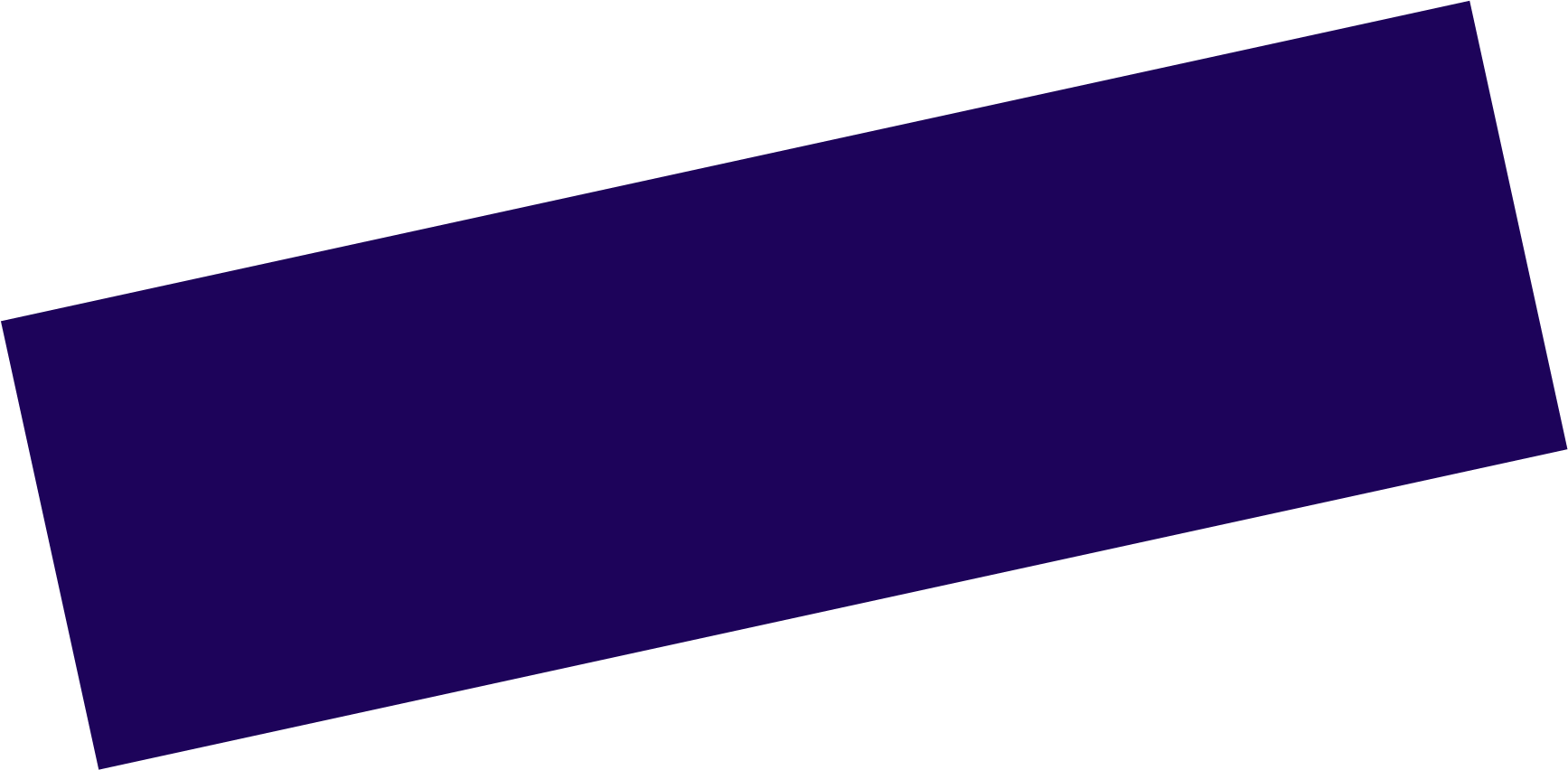 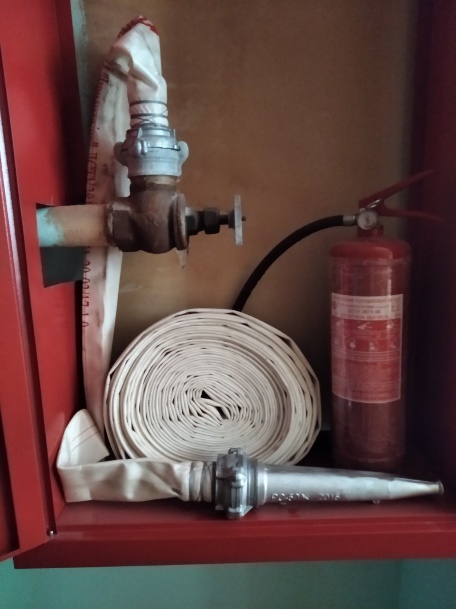 Реалізація заходів щодо забезпечення протипожежної безпеки- 3 288, 87 тис.грн
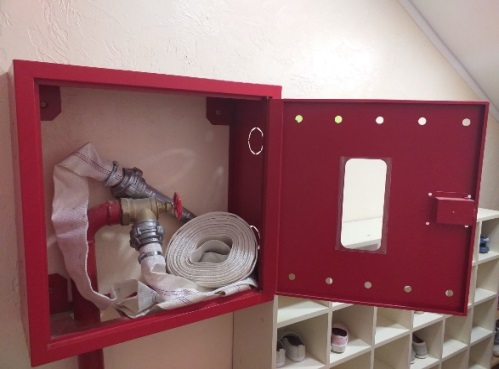 Заклади загальної середньої освіти                                              2 361, 57 тис. грн. * обладнано будівлі евакуаційним освітленням (ЗОШ №1, НВК (ЗОСШ №2-Центр-ПТУ, НВК ім В. Чорновола);* встановлено автоматичну систему пожежної сигналізації (система централізованого пожежного спостереження, евакуаційне освітлення), систему мовного сповіщення про пожежу, систему локального пожежогасіння кухонного обладнання (ЗОШ №1, НВК (ЗОСШ №2-Центр-ПТУ);* забезпечено працюючий персонал  засобами радіаційного та хімічного захисту;* змонтовано систему димовидалення з підвальних приміщень та складських приміщень на першому поверсі (АШГ);* проведено перевірку та випробовування пожежних гідрантів, внутрішніїх пожежних кранів та їх обладнання пожежними рукавами;* забезпечено в повному обсязі сертифікованими первинними засобами пожежогасіння.                  Заклади дошкільної освіти                            927, 302 тис. грн.* забезпечено в повному обсязі сертифікованими первинними засобами пожежогасіння;*забезпечено працюючий персонал  засобами радіаційного та хімічного захисту;* укомплектовано пожежні кран-комплекти пожежними стволами;* обладнано будівлю евакуаційним освітленням  та світловими покажчиками «ВИХІД» (ДНЗ №2);* встановлено на всіх поверхах дверні полотна в отворах, що з'єднують коридори зі сходовими клітками з пристроям для самозачинення від холу;* встановлено автоматичну систему пожежної сигналізації (система централізованого пожежного спостереження, евакуаційне освітлення), систему мовного сповіщення про пожежу, систему локального пожежогасіння кухонного обладнання (ДНЗ №2).
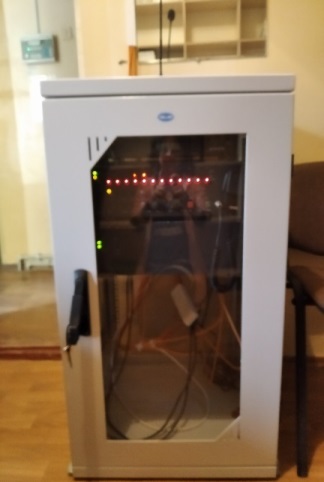 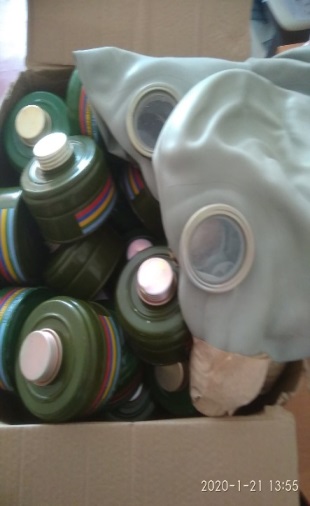 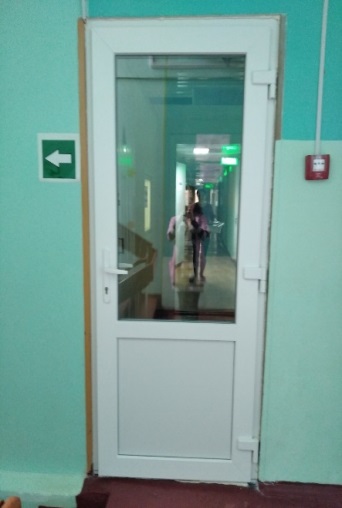 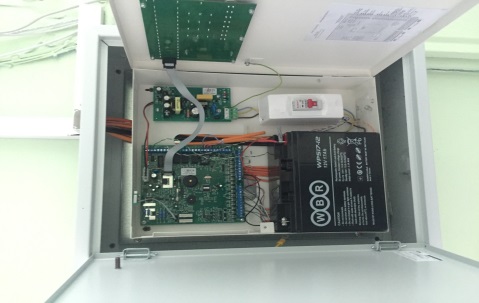 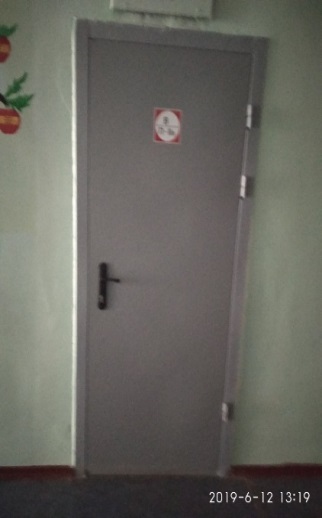 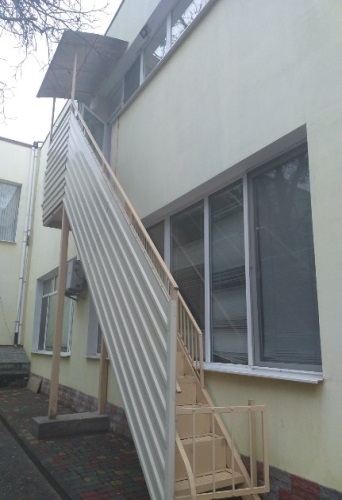 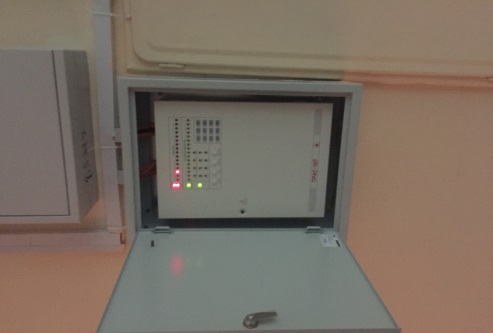 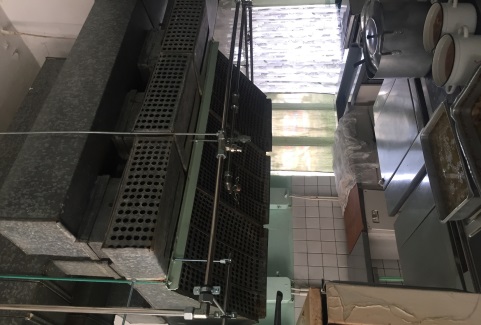 Організаційно-
методичні 
заходи щодо
удосконалення
і розвитку
системи 
національно -
патріотичного 
виховання
дітей та молоді
Громадянсько-патріотичне виховання
Духовно-моральне виховання
3,0 тис. грн.
5,6%
10,0 тис. грн.
18,8%
15,0 тис. грн.
28,2%
1,2 тис. грн.
2,3%
24,0 тис. грн.
45,1%
Міська цільова комплексна програма національно-патріотичного виховання дітей та молоді на 2018-2020
53,2 тис. грн.
Інформаційне
забезпечення
Військово-патріотичне виховання
88,6 тис. грн.
Міська комплексна програма «Сім’я і молодь Южного на 
2019-2021 роки
Заходи відділу у справах
сім’ї та молоді -  56,8 тис. грн.
Заходи ЦСССДМ – 
                             31,8 тис. грн.
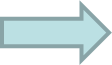 Формування ціннісної орієнтації на сімейний
 спосіб життя
15,0 тис. грн.
16,9%
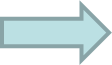 Створення умов для Інтелектуального  та 
творчого розвитку молоді
34,0 тис. грн.
38,4%
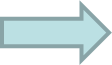 Пропаганда та формування здорового способу 
життя серед молоді. Профілактика негативних 
проявів у молодіжному середовищі
7,8 тис. грн.
8,8%
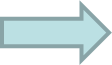 ФІЗИЧНА КУЛЬТУРА І СПОРТ - 8061,9 МЛН. ГРН.МІСЬКСПОРТКОМІТЕТ                   СПОРТ ДЛЯ ВСІХ             Южненська ДЮСШ
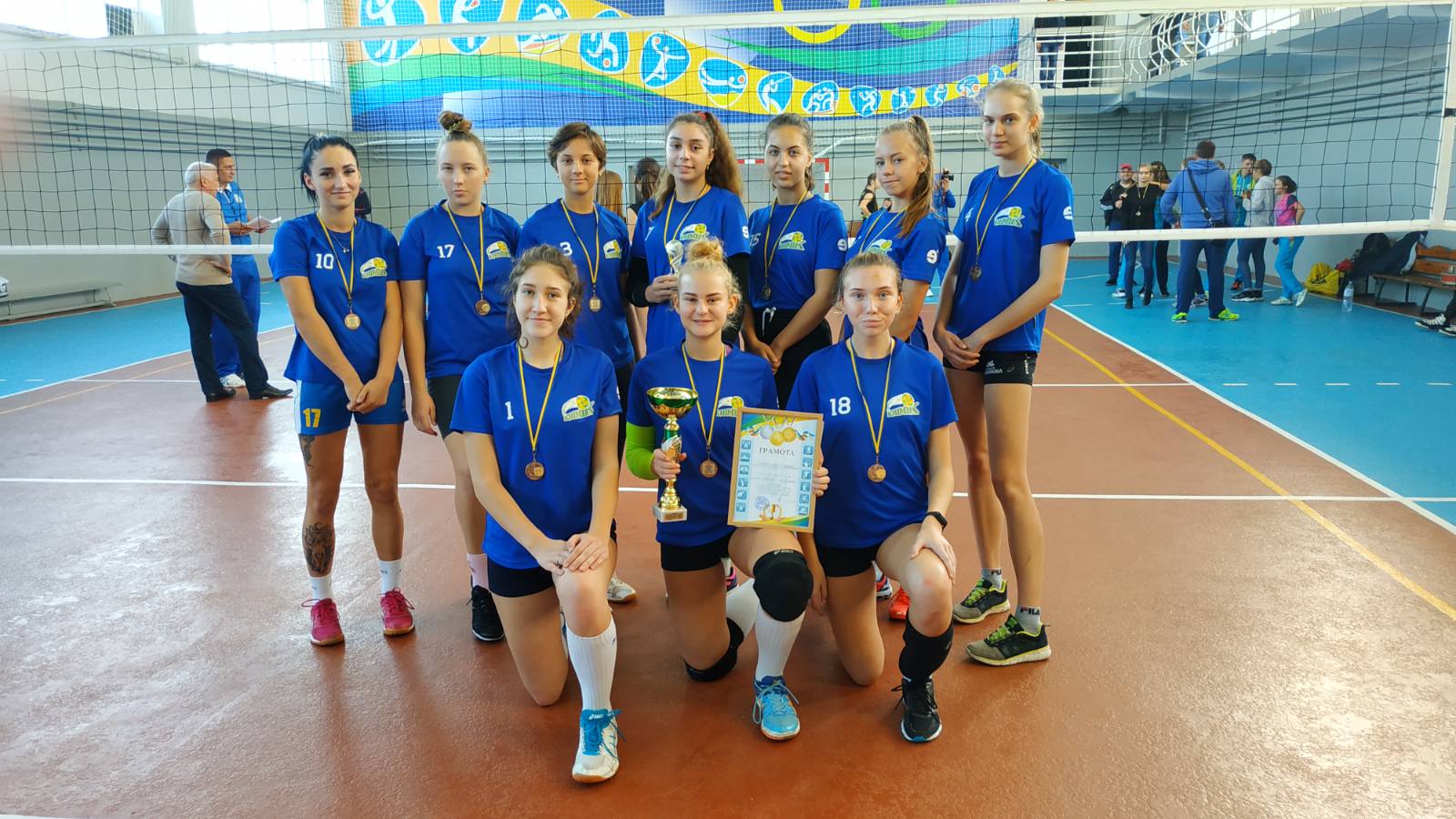 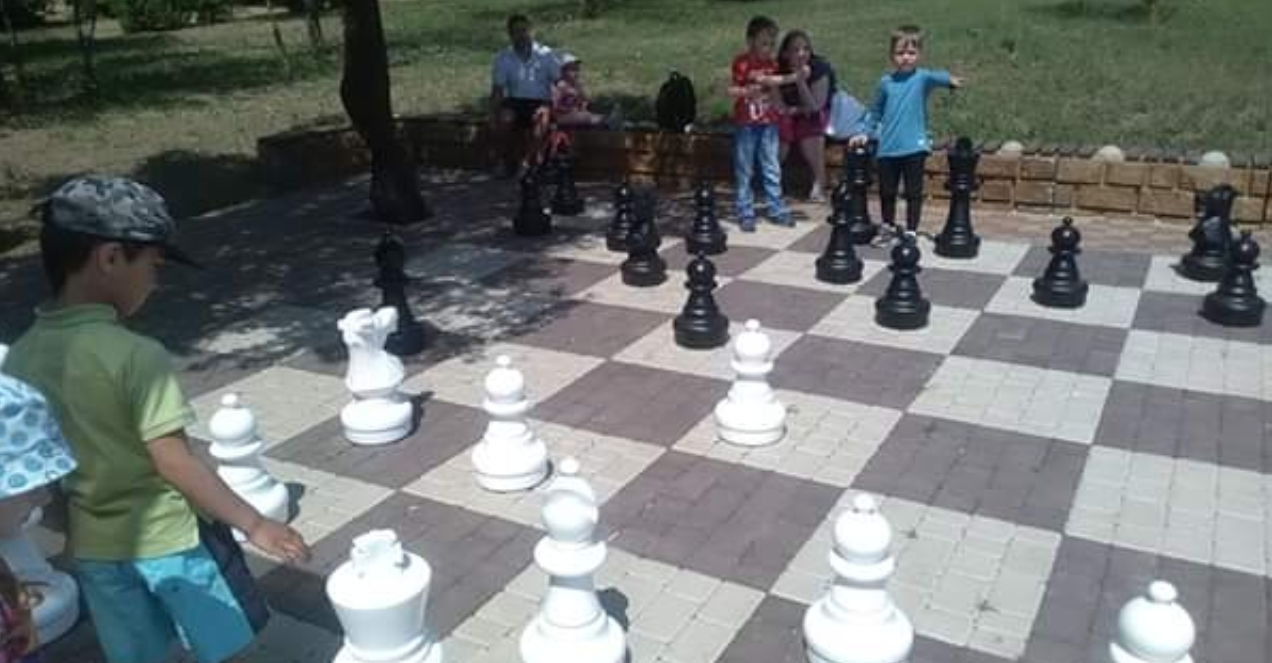 Кількість працівників 		45Кількість тренерів 			24Кількість видів спорту 		13Кількість дітей 				574Кількість учасників ЧО 		354		62 %Кількість призерів   ЧО		258		45 %Кількість учасників ЧУ		84		15 %Кількість призерів   ЧУ		58		10 %
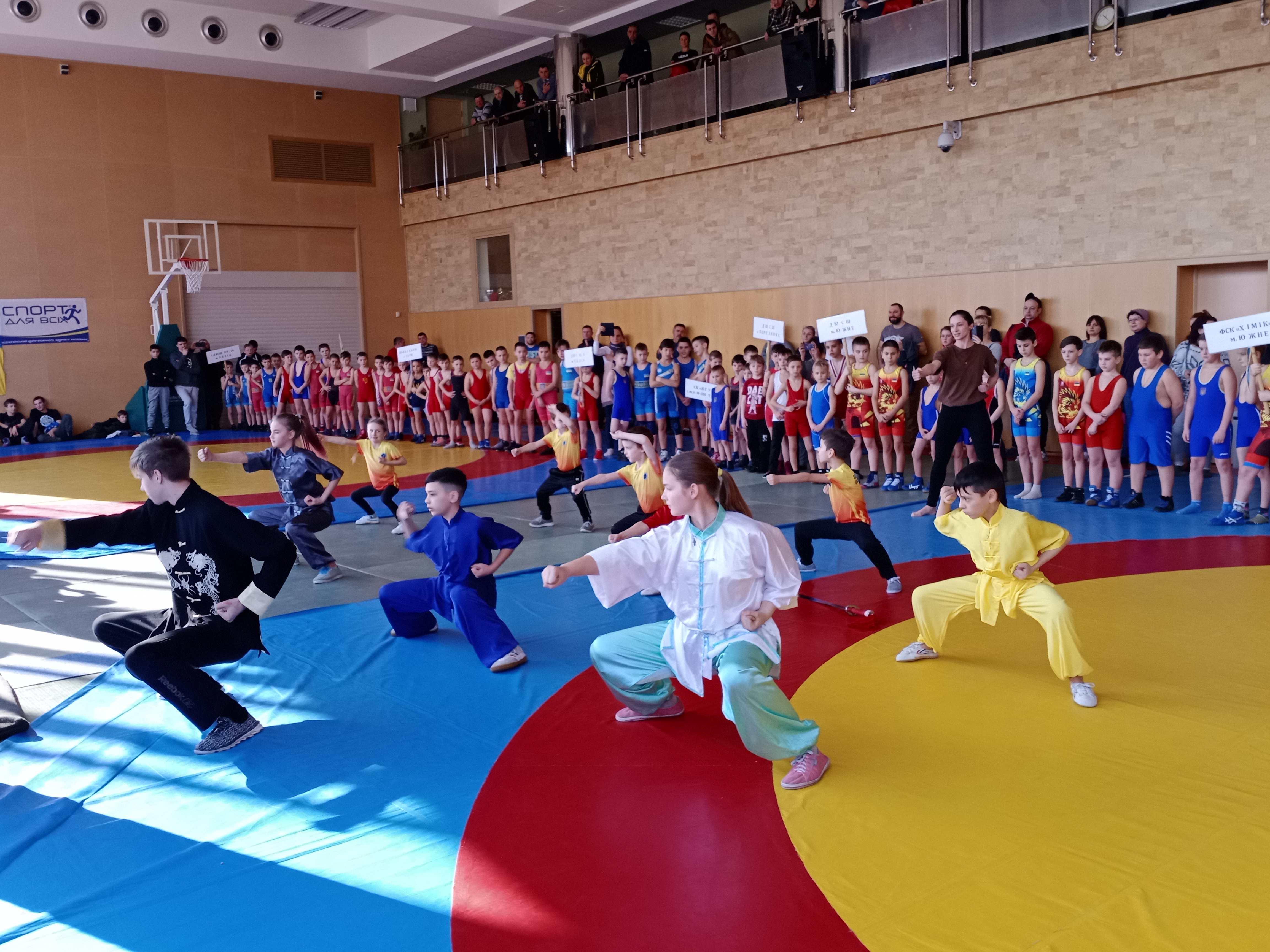 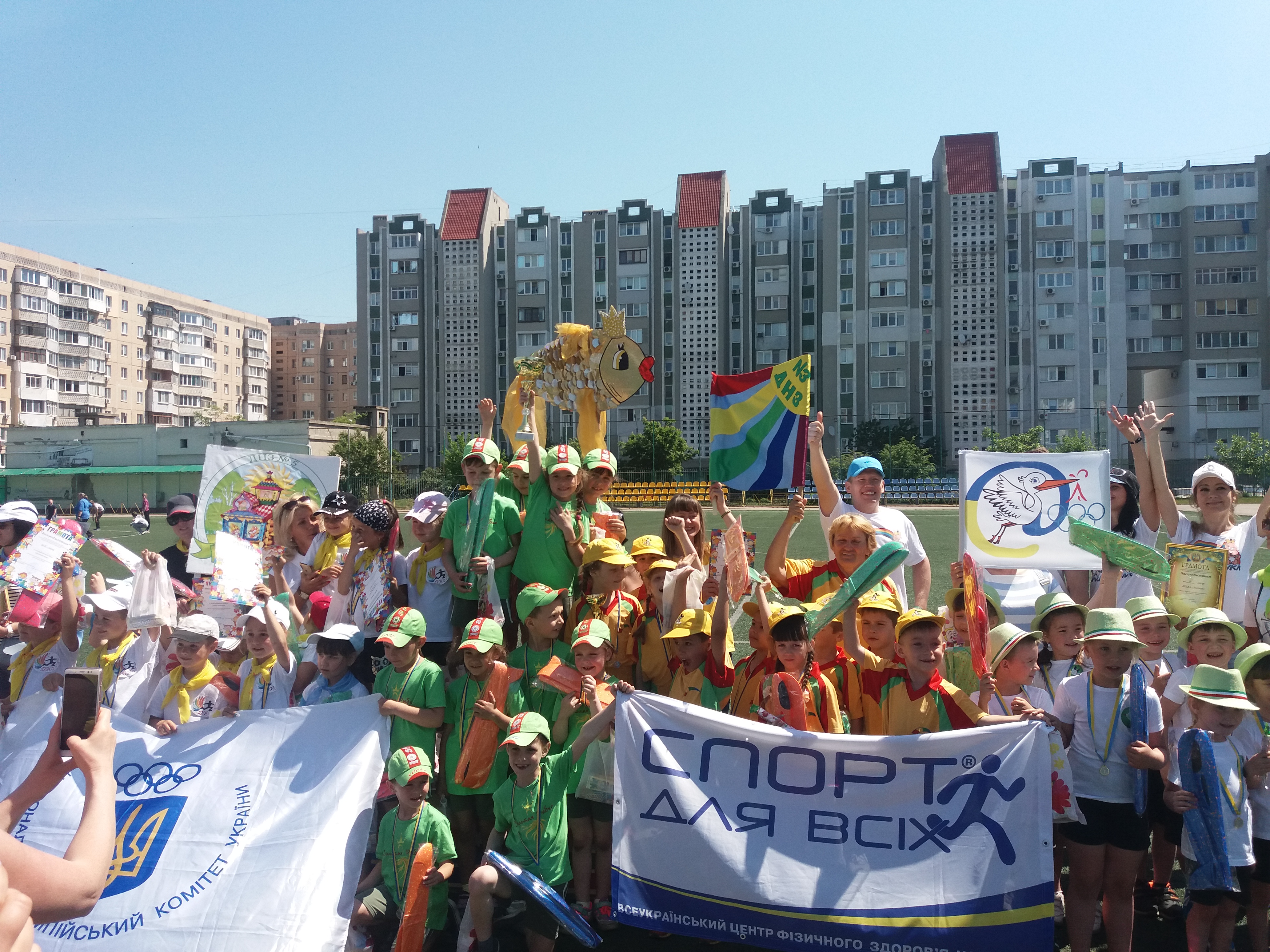 ФІНАНСУВАННЯ
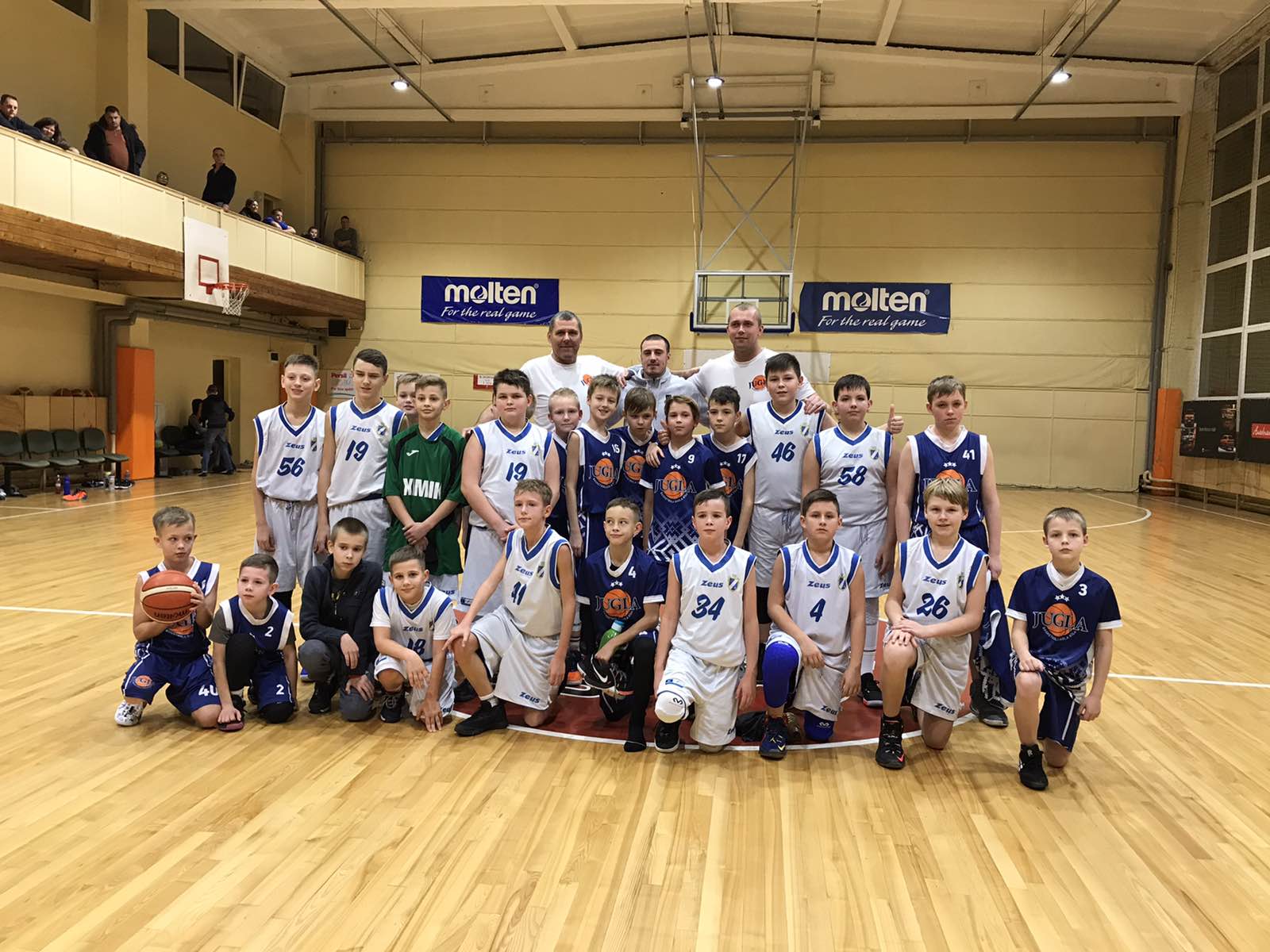 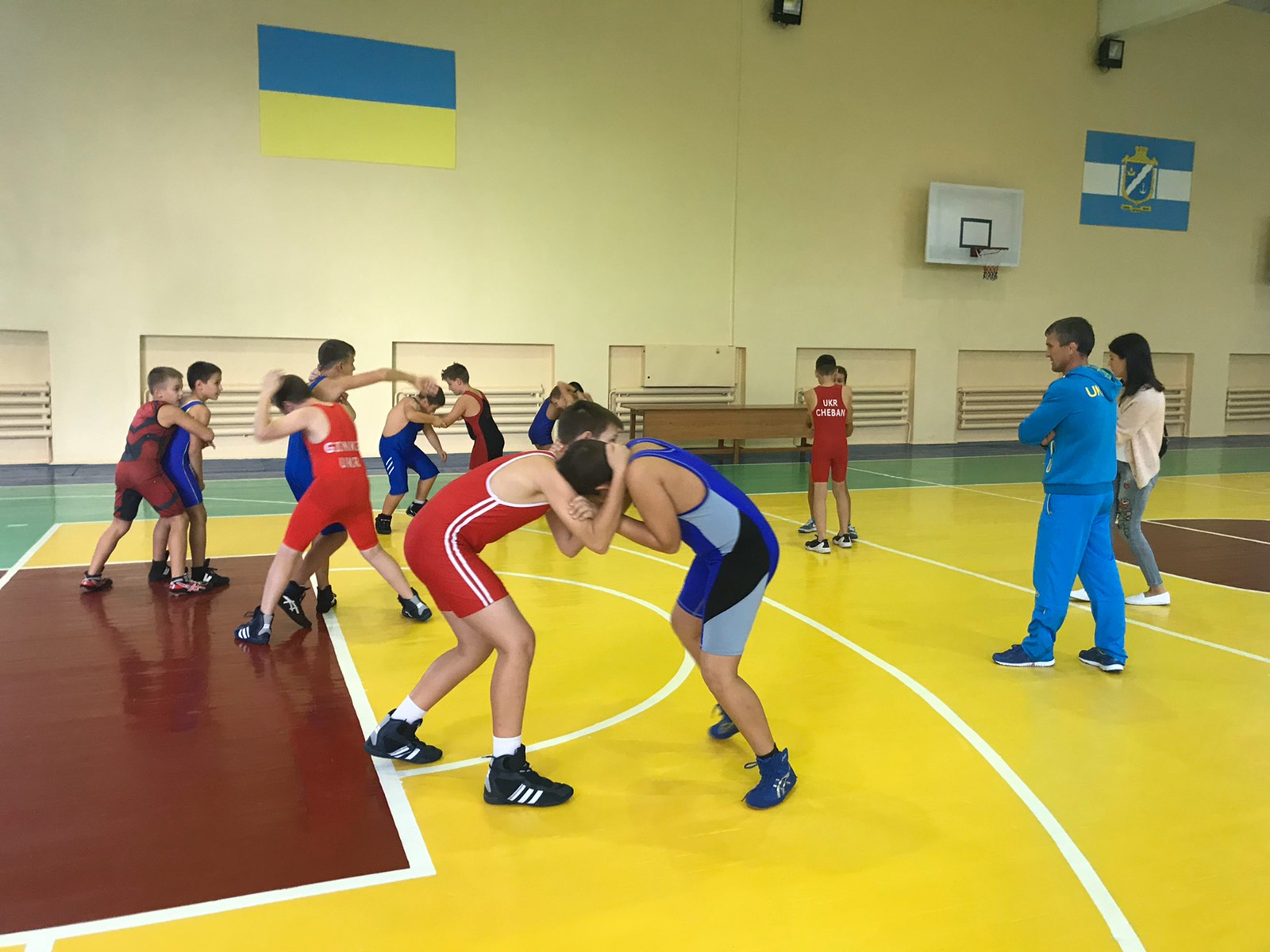 Заробітна плата				2639,7		32,7%Утримання						72,0		1,0  %Комунальні послуги			170,3		2,2  %Виїзди на змагання			852,1		10,6%Проведення заходів			89,6		1,1  %Придбання форми 			100,0		1,3  %Будівництво, ремонт			3043,0		37,8%
 Стипендії						52,8		0,9  %Підтримка ГО					1000,0		12,4
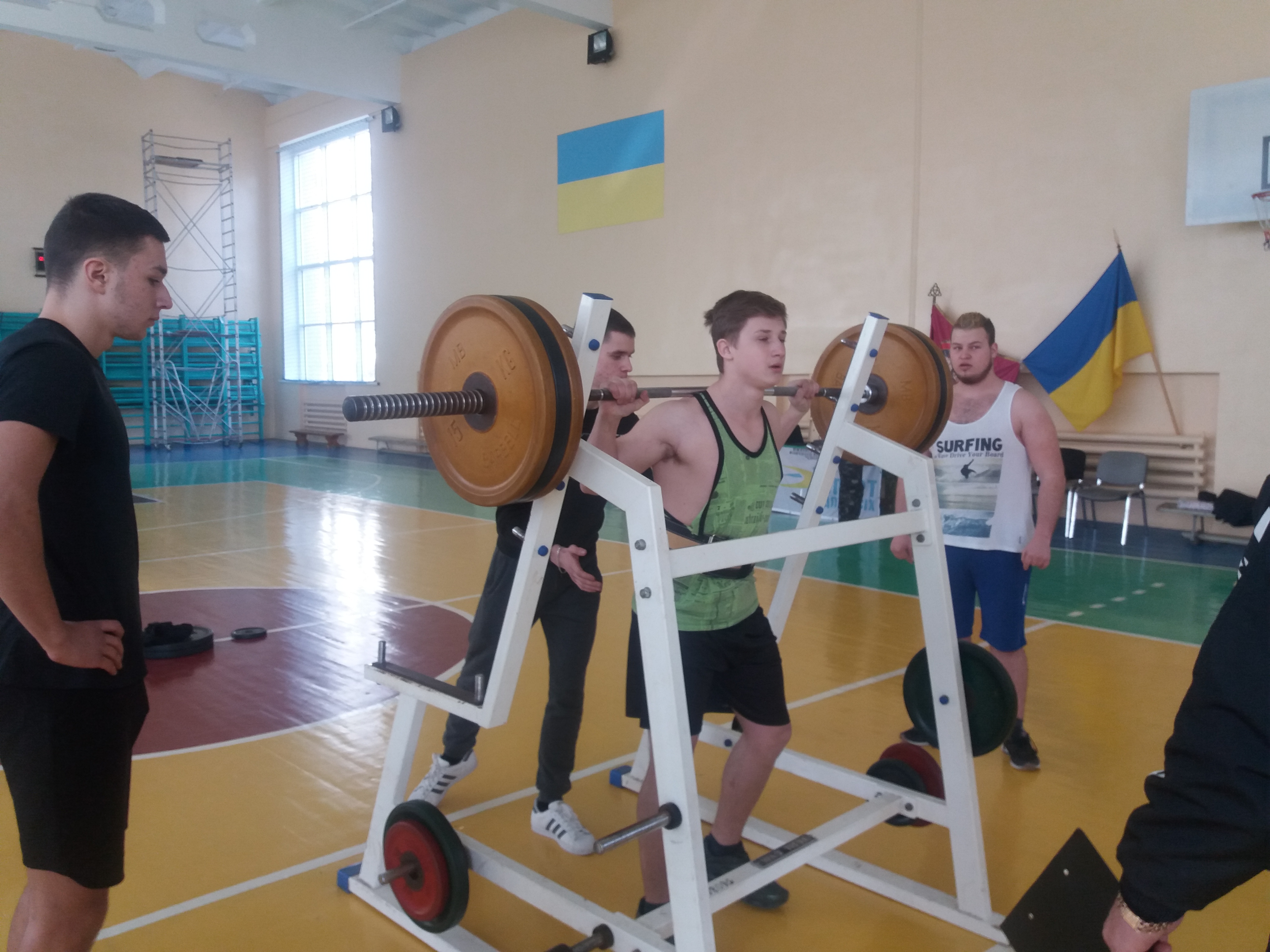 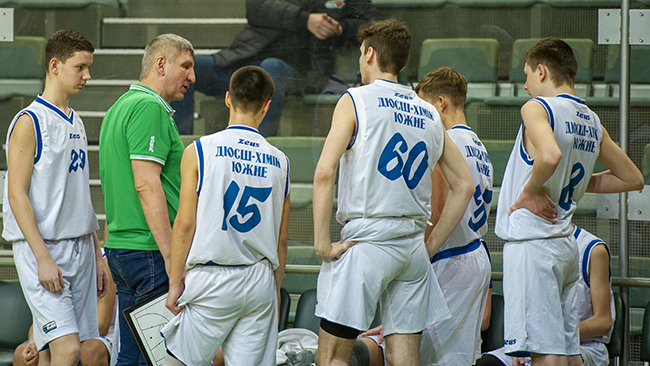 Мережа закладів культуриВидатки загального фонду - 19 414,8 тис. грн.Видатки спеціального фонду – 1 923,03 тис. грн.Програма розвитку культури на 2017-2021 роки – 297,7 тис. грн.
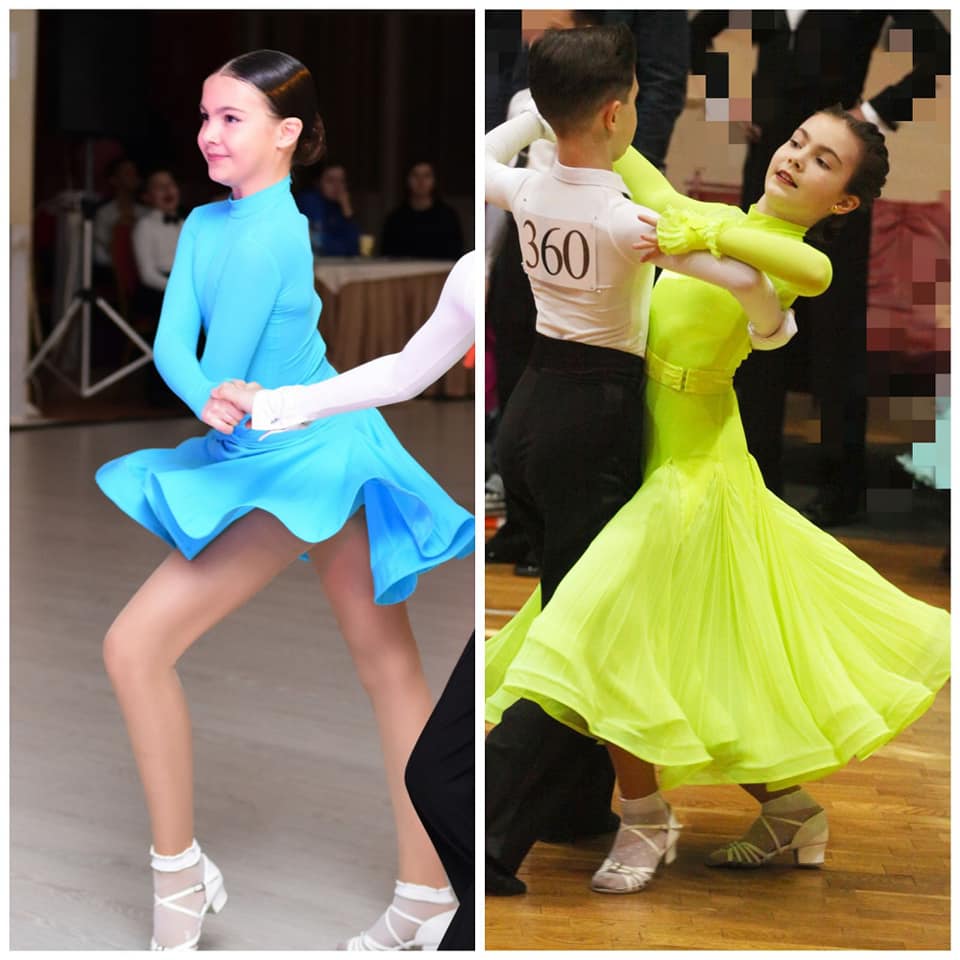 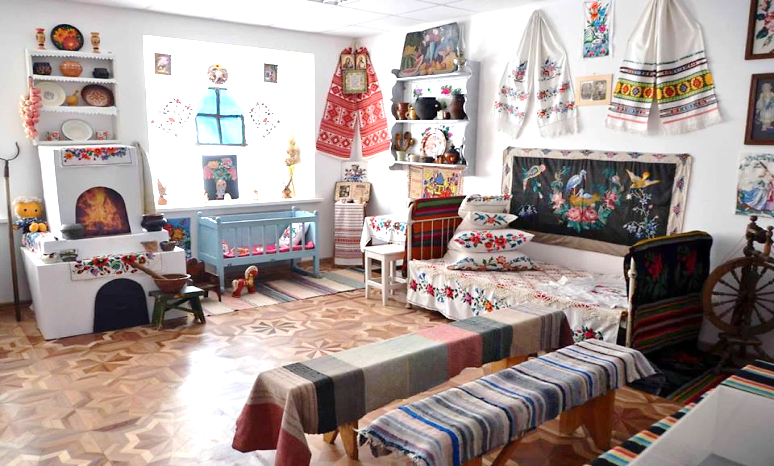 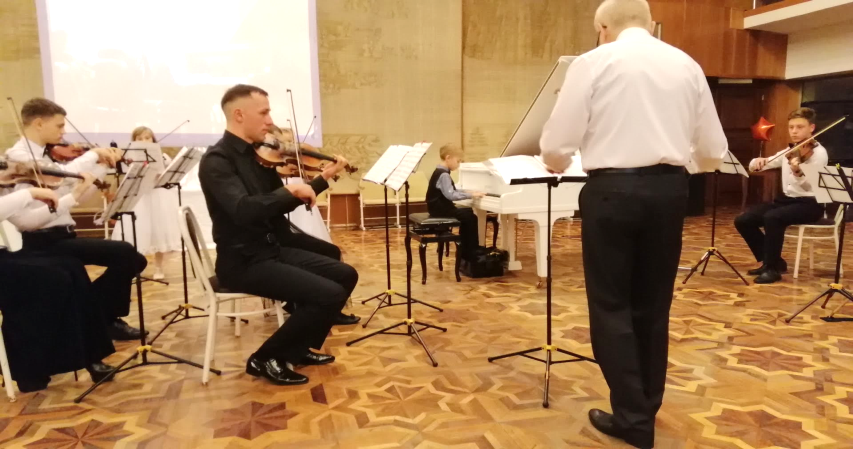 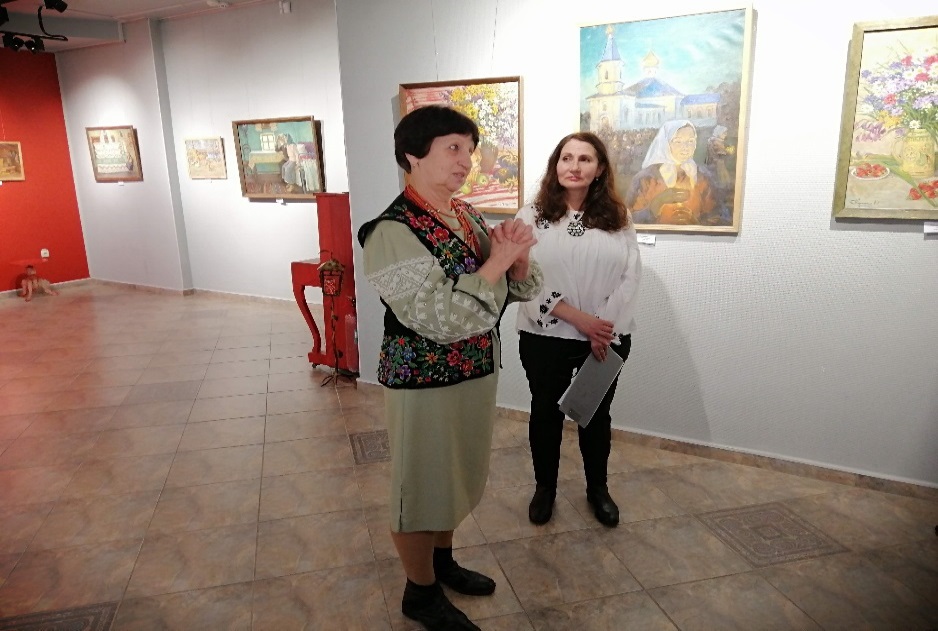 Культурно-масові заходи
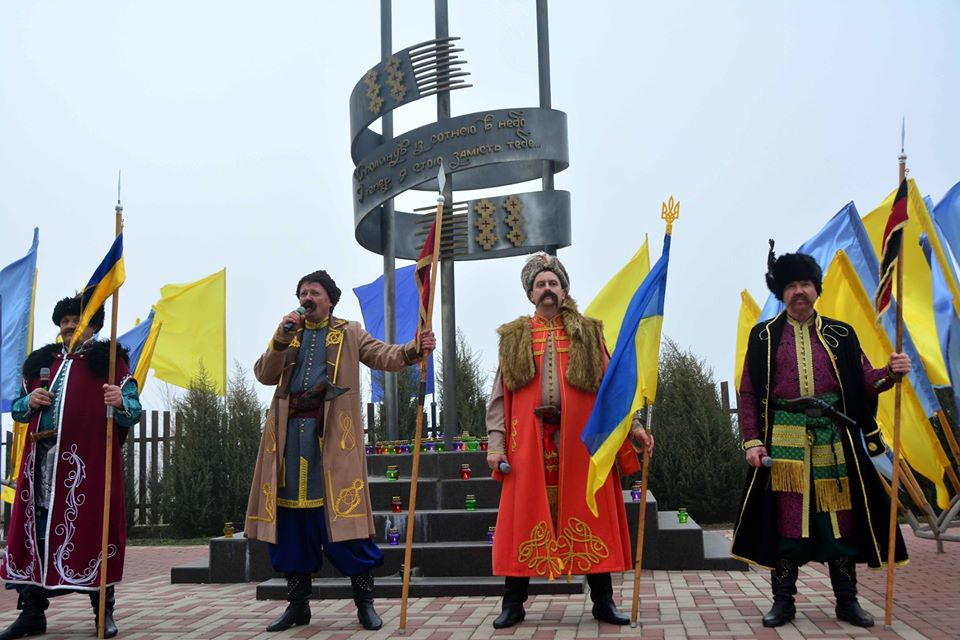 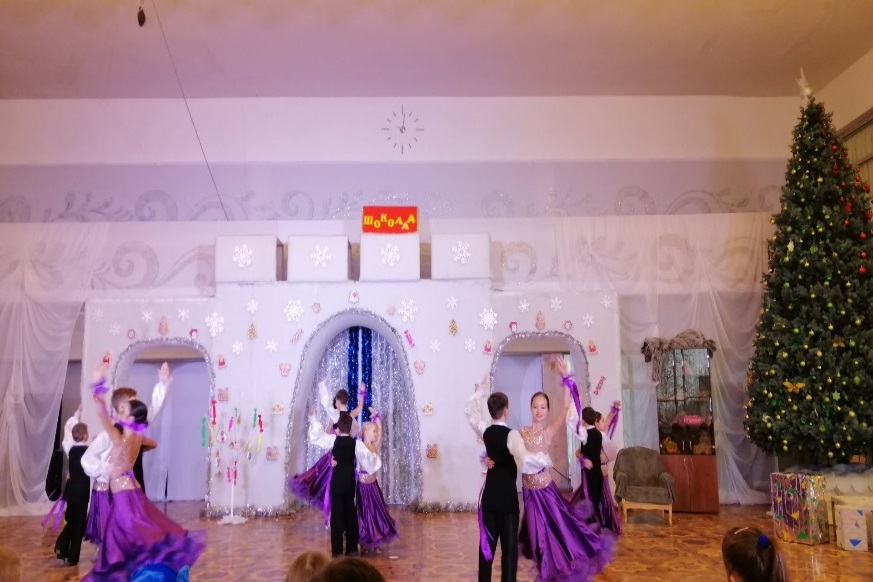 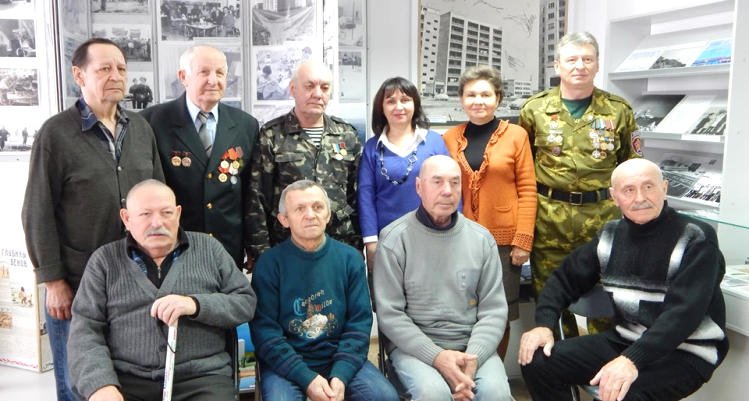 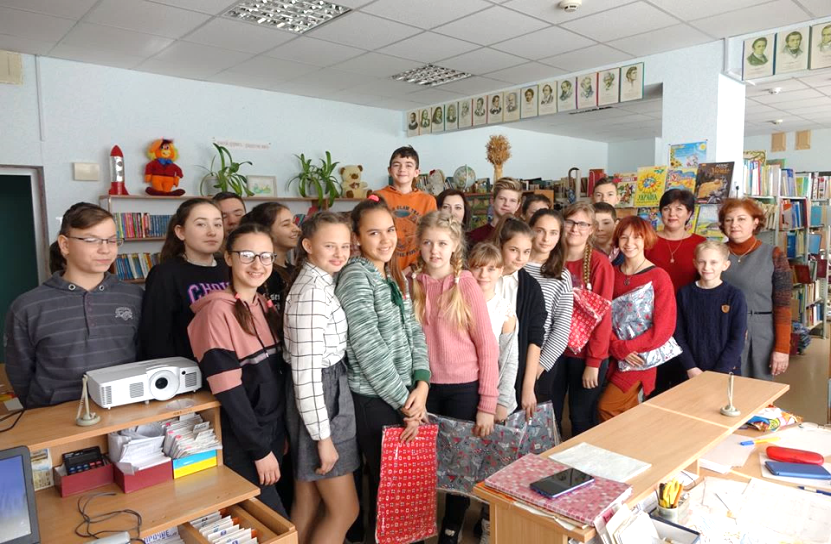 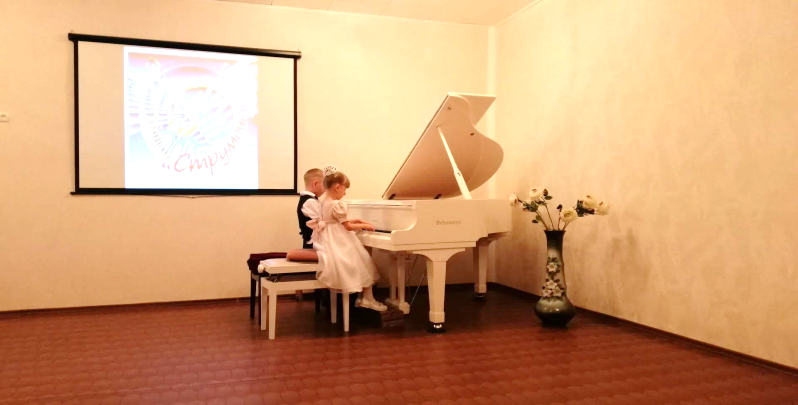 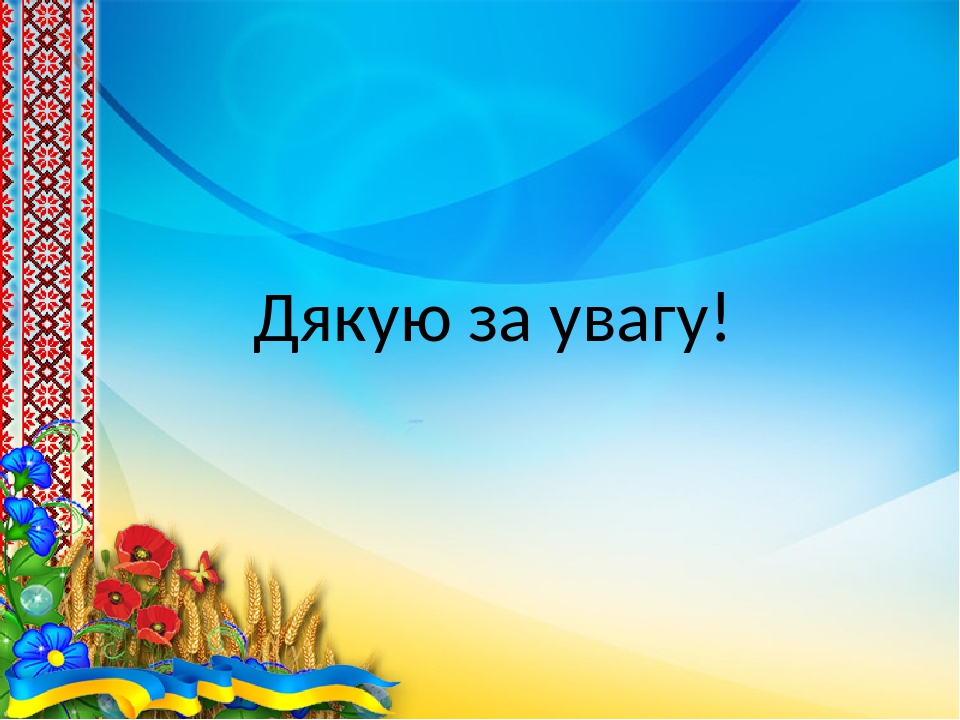